DIREITOS DOS PACIENTES
Disciplina: Direito Sanitário
Profa.: Marina Borba
📧 marinaborba.bio@gmail.com
http://marinaborba.com
APRESENTAÇÃO
Parte I – Introdução

Parte II – Princípios Gerais Aplicados aos Cuidados de Saúde

Parte III – Princípios Específicos dos Direitos Humanos dos Pacientes

Parte IV – Direitos dos Pacientes no Brasil

Parte V – Estudo de Caso: TRF 3ª Região, Proc. nº 2001.61.00.002429-0
INTRODUÇÃO
Parte I
PACIENTE x usuário x consumidor
PACIENTE: 

Termo mais abrangente que abarca toda pessoa, a despeito da relação jurídica em que ela se insere. A

Expressão “direitos do paciente” envolve os direitos que todos os pacientes possuem independente de serem ou não usuários de determinado serviço de saúde.
ALBUQUERQUE, Aline. Direitos humanos dos pacientes. Curitiba: Juruá, 2016.
PACIENTE x usuário x consumidor
PACIENTE: 

Mais utilizado nas cartas ou legislações sobre direitos dos pacientes, cujo objetivo central é atribuir direitos na esfera dos cuidados em saúde e no processo terapêutico. 

Remete à condição particularizada de uma pessoa doente e sua relação com outras pessoas no processo terapêutico.
ALBUQUERQUE, Aline. Direitos humanos dos pacientes. Curitiba: Juruá, 2016.
PACIENTE x usuário x consumidor
USUÁRIO: 

Termo que se refere a alguém que faz uso de determinado serviço. 

A relação do usuário é com o serviço de saúde, conferindo caráter de impessoalidade por se relacionar com um ser inanimado. 

A expressão “direitos do usuário” comumente se refere ao conjunto de direitos daquele que faz uso de determinado serviço de saúde.
ALBUQUERQUE, Aline. Direitos humanos dos pacientes. Curitiba: Juruá, 2016.
PACIENTE x usuário x consumidor
USUÁRIO: 

Críticas à expressão: Traduz uma relação de prestação de serviço de natureza de direito administrativo, e não de titularidade de direito humano. 

LOGO, se o Brasil é signatário do Pacto Internacional de Direitos Econômicos, Sociais e Culturais, a relação com os serviços públicos de saúde não é simplesmente de uso, mas sim de direito humano internacional reconhecido.
ALBUQUERQUE, Aline. Direitos humanos dos pacientes. Curitiba: Juruá, 2016.
PACIENTE x usuário x consumidor
CONSUMIDOR: 

Ocorre a caracterização do paciente como consumidor. 
Serviços e bens de saúde são fornecidos como mercadorias precedidas de remuneração e escolhas de consumo pautadas no autointeresse. 
Na ótica dos direitos humanos, os serviços e bens de saúde são elementos constitutivos do direito humano à saúde, cuja lógica jurídica de acesso é distinta daquela do consumidor baseada no autointeresse.
ALBUQUERQUE, Aline. Direitos humanos dos pacientes. Curitiba: Juruá, 2016.
PACIENTE x usuário x consumidor
Termo Preferido: Dupla Condição do Paciente no Processo Terapêutico
Humanização da Atenção à Saúde
Humanização: Termo introduzido nas práticas de saúde do Brasil por meio de iniciativas governamentais do Ministério da Saúde, tais como o Programa Nacional de Humanização da Assistência Hospitalar (PNHAH, 2000) e o Política Nacional de Humanização (2004). 

Definição: Termo guarda-chuva que pode ser compreendido como “princípio de conduta de base humanista e ética; movimento contra a violência institucional na área da saúde; política pública para a atenção e gestão do SUS; metodologia auxiliar para a gestão participativa; e tecnologia do cuidado na assistência à saúde”.
ALBUQUERQUE, Aline. Direitos humanos dos pacientes. Curitiba: Juruá, 2016.
Humanização da Atenção à Saúde
Críticas: para alguns autores, trata-se de modismo, pois não acarreta mudanças significativas nos serviços de saúde no Brasil. Além disso, há certa imprecisão conceitual e da sua sustentação teórica.

Apesar do impacto positivo das políticas públicas de humanização, tal referencial distancia-se substantivamente dos Direitos Humanos dos Pacientes, que são alicerçados em conceitos sólidos construídos há mais de meio século no âmbito dos organismos e cortes internacionais.
ALBUQUERQUE, Aline. Direitos humanos dos pacientes. Curitiba: Juruá, 2016.
Evolução Histórica dos Direitos dos Pacientes
Predomínio da autoridade médica e da passividade do paciente: Desde a Antiguidade, passando pela Idade Média, partilhava-se o entendimento de que o enfermos deveria ser submisso, de modo que a completa obediência do paciente era um pré-requisito para a cura. A subserviência do paciente pode ser constatada, por exemplo, no primeiro Código de Ética da Associação Médica Americana de 1847. 

Participação do paciente no processo terapêutico: Limitava-se a reportar sintomas, conferindo-se grande peso a sua fala. A partir do século XIX, com o desenvolvimento da anatomia humana, o relato dos sintomas perde importância, distanciando médicos e pacientes.
ALBUQUERQUE, Aline. Direitos humanos dos pacientes. Curitiba: Juruá, 2016.
Evolução Histórica dos Direitos dos Pacientes
Ativismo dos pacientes nos Estados Unidos: a partir da década de 1970, os pacientes se mobilizaram, individual ou coletivamente, para reivindicar suas preferencias e expressar suas necessidades, questionando o paternalismo médico. 

Primeira declaração de direitos dos pacientes oriunda de entidade alheia ao âmbito médico: Carta de direitos dos pacientes da Organizaçao Nacional dos Direitos do Bem-Estar em 1973 (organização composta majoritariamente por mulheres negras). Por causa da pressão dos ativistas, a Associaçao Americana de Hospitais adotou a Carta, revista em 1992, influenciando a elaboração de documentos similares.
ALBUQUERQUE, Aline. Direitos humanos dos pacientes. Curitiba: Juruá, 2016.
Evolução Histórica dos Direitos dos Pacientes
Âmbito internacional e regional: 
Carta dos Pacientes no Hospital formulada Comitê de Hospital da Comunidade Econômica Europeia (1979); 
Declaração de Lisboa sobre os Direitos dos Pacientes adotada pela Associaçao Médica Mundial (1981); 
Declaração sobre a Promoção dos Direitos dos Pacientes realizada pelo Escritório da OMS para a Europa (1994), etc.
Incorporação nos Códigos de Ética Médica: Processo paulatino, iniciado pela Associação Médica Americana em 1980. No Brasil, o Código de Ética Médica de 1988 destinou um capítulo específico aos direitos humanos dos pacientes, reproduzido em 2009.
ALBUQUERQUE, Aline. Direitos humanos dos pacientes. Curitiba: Juruá, 2016.
PRINCÍPIOS GERAIS APLICADOS AOS CUIDADOS DE SAÚDE
Parte II
PRINCÍPIOS GERAIS DOS DIREITOS HUMANOS DOS PACIENTES
Direito à Vida;
Direito a não ser submetido à Tortura, Tratamento Desumano ou Degradante;
Direito ao Respeito pela Vida Privada;
Direito à Liberdade;
Direito à Segurança Pessoal;
Direito à Informação;
Direito de não ser discriminado;
Direito à saúde;
ALBUQUERQUE, Aline. Direitos humanos dos pacientes. Curitiba: Juruá, 2016.
PRINCÍPIOS ESPECÍFICOS DOS DIREITOS HUMANOS DOS PACIENTES
Parte III
PRINCÍPIOS ESPECÍFICOS DOS DIREITOS HUMANOS DOS PACIENTES
Princípio do Cuidado Centrado no Paciente
Princípio da Dignidade da Pessoa Humana
Princípio da Autonomia Relacional
Princípio da Responsabilidade dos Pacientes
ALBUQUERQUE, Aline. Direitos humanos dos pacientes. Curitiba: Juruá, 2016.
PRINCÍPIO do cuidado centrado no paciente
Origem: Na década de 1950, nos Estados Unidos;

Instituto de Medicina dos EUA (Academia Nacional de Medicina):

Relatório ”Errar é Humano” (final dos anos 1990) - priorizou exclusivamente a segurança do paciente a partir do levantamento dos danos aos pacientes causados por erros médicos;

Relatório ”Cruzando o Abismo da Qualidade” (2001) - defendeu a necessidade de um redesenho fundamental do sistema de saúde dos EUA, incluindo a centralidade do paciente com um dos fatores constitutivos da qualidade em saúde.
ALBUQUERQUE, Aline. Direitos humanos dos pacientes. Curitiba: Juruá, 2016.
PRINCÍPIO do cuidado centrado no paciente
Mudança do Modelo de Cuidados de Saúde: 

O modelo de cuidados de saúde restrito à relação médico-paciente foi alterado pelo enfoque multiprofissional, incrementando a importância do papel de outros profissionais de saúde. 

Assim, na perspectiva dos direitos humanos, os cuidados de saúde devem abranger uma concepção mais holística e centrada no paciente.
ALBUQUERQUE, Aline. Direitos humanos dos pacientes. Curitiba: Juruá, 2016.
PRINCÍPIO do cuidado centrado no paciente
Participação dos Pacientes no Processo de Tomada de Decisão: 

Por ser o principal beneficiário dos serviços de saúde, o paciente é concebido como um agente fundamental no processo de tomada de decisão;

Para isso, deve ser municiado de informações claras e suficientes e estar em um ambiente no qual os indivíduos tenham liberdade de deliberar sobre as opções de tratamento quando existentes.
ALBUQUERQUE, Aline. Direitos humanos dos pacientes. Curitiba: Juruá, 2016.
PRINCÍPIO do cuidado centrado no paciente
Termo de Consentimento Livre e Esclarecido: 

Materializa o princípio da centralidade do paciente dentro dos serviços de saúde. 

Funda-se no direito à autonomia privada e no direito à informação.

Caso Mary E. Schloendorff: “Todo ser humano de idade adulta e mente sã tem o direito de determinar o que será feito com seu próprio corpo; e o cirurgião que realiza uma operação sem o consentimento do seu paciente comete uma lesão [assault], por cujos danos pode ser responsabilizado” (Schloendorff v. Society of New York Hospital, 1914).
ALBUQUERQUE, Aline. Direitos humanos dos pacientes. Curitiba: Juruá, 2016.
PRINCÍPIO dA DIGNIDADE DA PESSOA HUMANA
Direito Internacional dos Direitos Humanos: A perspectiva normativa da dignidade humana solidificada no âmbito da ONU reivindica: 

Respeito incondicional a todos os seres humanos (valor intrínseco); 

Vedação a todas as formas de discriminação (inclusive genética), tortura e qualquer tratamento cruel ou degradante (fim em si mesmo).
ALBUQUERQUE, Aline. Direitos humanos dos pacientes. Curitiba: Juruá, 2016.
PRINCÍPIO dA DIGNIDADE DA PESSOA HUMANA
Exemplos de situações violadoras da dignidade humana nos serviços de saúde: 

Paciente é submetido à humilhação (ex: violência obstétrica);

Profissionais rudes e autoritários;

Ausência de privacidade no ambiente físico, etc.
ALBUQUERQUE, Aline. Direitos humanos dos pacientes. Curitiba: Juruá, 2016.
PRINCÍPIO dA DIGNIDADE DA PESSOA HUMANA
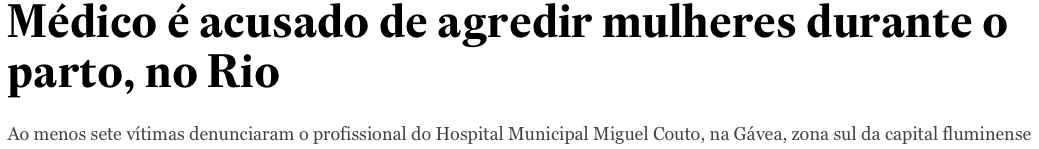 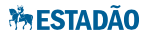 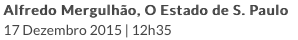 http://saude.estadao.com.br/noticias/geral,medico-e-acusado-de-agredir-mulheres-durante-o-parto--no-rio,10000005115
PRINCÍPIO dA DIGNIDADE DA PESSOA HUMANA
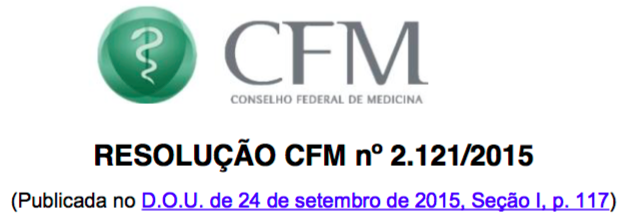 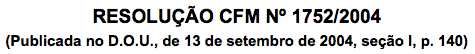 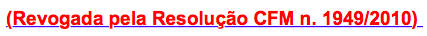 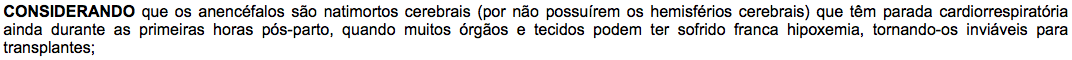 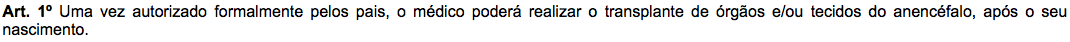 http://www.portalmedico.org.br/resolucoes/cfm/2015/2121_2015.pdf
PRINCÍPIO dA DIGNIDADE DA PESSOA HUMANA
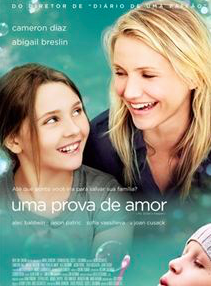 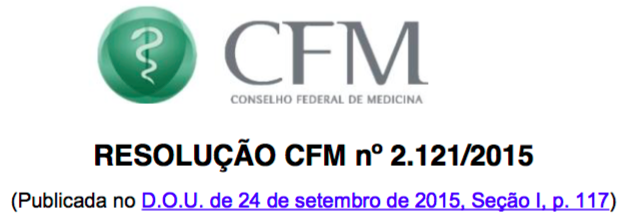 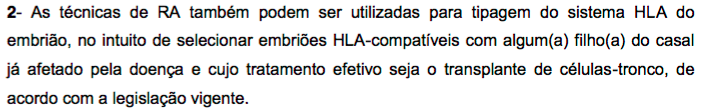 http://www.portalmedico.org.br/resolucoes/cfm/2015/2121_2015.pdf
PRINCÍPIO dA DIGNIDADE DA PESSOA HUMANA
Promoção da dignidade nos serviços de saúde: Ferramentas práticas para a promoção da dignidade humana nos cuidados de saúde, privilegiando especialmente as necessidades emocionais das pessoas: 

“The Patient Dignity Question” (PDQ): É uma pergunta simples e aberta: "O que eu preciso saber sobre você como pessoa para lhe dar o melhor atendimento possível?".

”O Inventário de Dignidade do Paciente” (PDI): Questionário com 25 indicadores diferentes.
ALBUQUERQUE, Aline. Direitos humanos dos pacientes. Curitiba: Juruá, 2016.
PRINCÍPIO dA AUTONOMIA PRIVADA
Na esfera dos direitos humanos, a autonomia consiste em elemento constitutivo da dignidade da pessoa humana ao prescrever o direito de toda pessoa se autodeterminar, decidindo o que pode ser feito com seu corpo. 

Decorre do “right to be let alone” difundida, em 1890, por Samuel D. Warren e Louis D. Brandeis:

“A proteção garantida aos pensamentos, sentimentos e emoções, expressos através da forma escrita ou das artes, pelo impedimento de publicação, é uma instância de aplicação de um direito mais amplo do indivíduo o ‘direito de ser deixado sozinho’”.
CUNHA JR, Dirley da. Curso de direito constitucional. 7.ed. rev. ampl. e atual. Salvador: Juspodivm, 2013.
PRINCÍPIO dA AUTONOMIA PRIVADA
É mais amplo que o direito à privacidade que se desdobra: 
Na faculdade de obstar a intromissão de estranhos na vida particular e familiar;
No impedimento de acesso de terceiros a informações íntimas;
Na proibição de divulgação dessas informações. 

Funda-se na concepção contemporânea de liberdade:
Consiste no direito de toda pessoa tomar sozinha suas decisões fundamentais na esfera da sua vida privada.
CUNHA JR, Dirley da. Curso de direito constitucional. 7.ed. rev. ampl. e atual. Salvador: Juspodivm, 2013.
PRINCÍPIO dA AUTONOMIA PRIVADA
Na esfera da saúde:

Decisões relacionadas ao final de vida: Envolve os direitos de:

Morrer dignidade, 
Fazer testamento vital, 
Nomear procurador com poderes em matéria de saúde, 
Acesso aos cuidados paliativos; etc.
ALBUQUERQUE, Aline. Direitos humanos dos pacientes. Curitiba: Juruá, 2016.
PRINCÍPIO dA RESPONSABILIDADE DOS PACIENTES
Decorre do princípio da centralidade do paciente no processo terapêutico;

Envolve as responsabilidades morais que os pacientes têm para consigo e seu tratamento.
ALBUQUERQUE, Aline. Direitos humanos dos pacientes. Curitiba: Juruá, 2016.
PRINCÍPIO dA RESPONSABILIDADE DOS PACIENTES
Na área da saúde, dividem-se em três dimensões: 

Responsabilidades em cuidados de saúde: Referem-se às condutas que o paciente deve adotar no processo terapêutico, como o compartilhamento de informações com os profissionais de saúde para auxiliar na condução de seus cuidados.
Responsabilidades ordinárias: Referem-se aos estilos de vida e de consumo do paciente.
Responsabilidades de saúde pública: Referem-se às obrigações, algumas de cunho jurídico, de se submeter a medidas de saúde pública, como vacinação obrigatória e quarentena.
ALBUQUERQUE, Aline. Direitos humanos dos pacientes. Curitiba: Juruá, 2016.
DIREITOS DOS PACIENTES NO BRASIL
Parte IV
DIREITOS DOS PACIENTES NO BRASIL
Não há Carta Nacional de Direitos dos Pacientes com força de lei;

Os primeiros passos de proteção de tais direitos tiveram iniciativa dos profissionais de Medicina. 

No âmbito do Ministério da Saúde: 
Em 2006, foi aprovada a primeira portaria sobre os direitos dos usuários dos serviços de saúde (Portaria MS nº 675/2006);
Em 2009, nova portaria estabeleceu os direitos e deveres dos usuários de saúde (Portaria MS nº 1.820/2009).
ALBUQUERQUE, Aline. Direitos humanos dos pacientes. Curitiba: Juruá, 2016.
DIREITOS DOS PACIENTES NO BRASIL
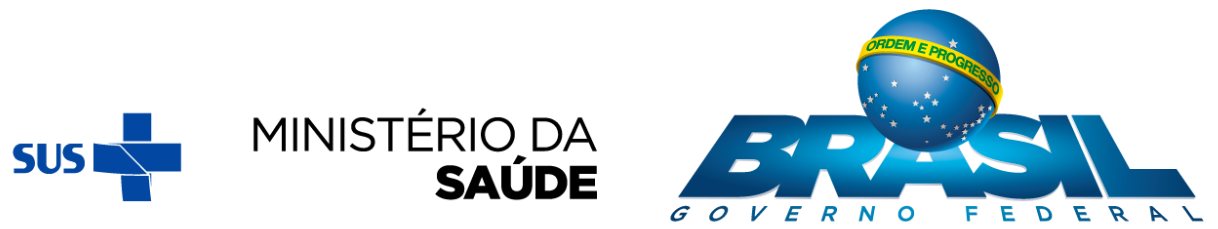 PORTARIA MS Nº 675, DE 30 DE MARÇO DE 2006

Aprova Carta dos Direitos dos Usuários da Saúde, que consolida os direitos e deveres do exercício da cidadania na saúde em todo o País.
Disponível em: http://www.saude.pr.gov.br/arquivos/File/CIB/LEGIS/PortGMMS_675_30marco_2006_carta_dos_direitos.pdf
DIREITOS DOS PACIENTES NO BRASIL
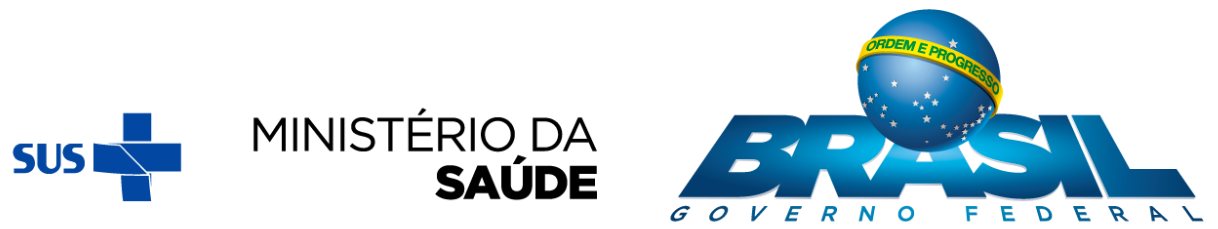 CARTA DOS DIREITOS DOS USUÁRIOS DA SAÚDE

PRINCÍPIOS DESTA CARTA
1. Todo cidadão tem direito ao acesso ordenado e organizado aos sistemas de saúde.
2. Todo cidadão tem direito a tratamento adequado e efetivo para seu problema.
3. Todo cidadão tem direito ao atendimento humanizado, acolhedor e livre de qualquer discriminação.
4. Todo cidadão tem direito a atendimento que respeite a sua pessoa, seus valores e seus direitos.
5. Todo cidadão também tem responsabilidades para que seu tratamento aconteça da forma adequada.
6. Todo cidadão tem direito ao comprometimento dos gestores da saúde para que os princípios anteriores sejam cumpridos.
DIREITOS DOS PACIENTES NO BRASIL
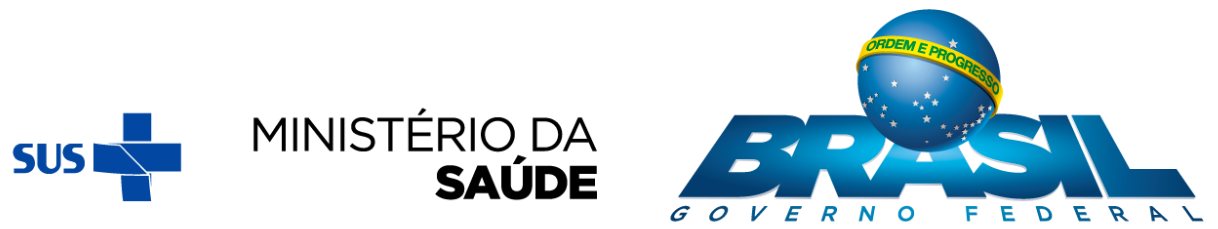 PORTARIA Nº 1.820, DE 13 DE AGOSTO DE 2009

Dispõe sobre os direitos e deveres dos usuários da saúde.
Disponível em: http://conselho.saude.gov.br/ultimas_noticias/2009/01_set_carta.pdf
DIREITOS DOS PACIENTES NO BRASIL
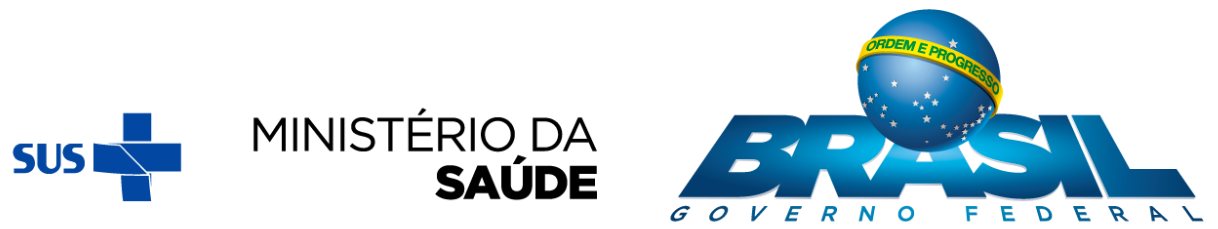 PORTARIA Nº 1.820, DE 13 DE AGOSTO DE 2009

Art. 2º. Toda pessoa tem direito ao acesso a bens e serviços ordenados e organizados para garantia da promoção, prevenção, proteção, tratamento e recuperação da saúde.

Art. 3º. Toda pessoa tem direito ao tratamento adequado e no tempo certo para resolver o seu problema de saúde.

Art. 4º. Toda pessoa tem direito ao atendimento humanizado e acolhedor, realizado por profissionais qualificados, em ambiente limpo, confortável e acessível a todos.
Disponível em: http://conselho.saude.gov.br/ultimas_noticias/2009/01_set_carta.pdf
DIREITOS DOS PACIENTES NO BRASIL
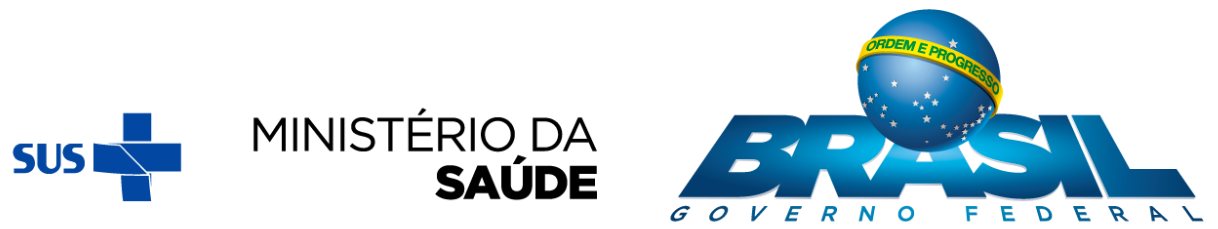 PORTARIA Nº 1.820, DE 13 DE AGOSTO DE 2009

Art. 5º. Toda pessoa deve ter seus valores, cultura e direitos respeitados na relação com os serviços de saúde.

Art. 6º. Toda pessoa tem responsabilidade para que seu tratamento e recuperação sejam adequados e sem interrupção.

Art. 7º. Toda pessoa tem direito à informação sobre os serviços de saúde e aos diversos mecanismos de participação.

Art. 8º. Toda pessoa tem direito a participar dos conselhos e conferências de saúde e de exigir que os gestores cumpram os princípios anteriores.
DIREITOS DOS PACIENTES NO BRASIL
No âmbito do Estado de São Paulo:

Em 1995, aprovou um Código de Saúde, no qual prevê direitos dos pacientes. 

Em 1999, aprovou a Lei nº 10.241, conhecida como “Lei Mario Covas”, cujo nascimento foi influenciado pela Cartilha de Direitos dos Pacientes elaborada pelo Conselho de Saúde do Estado de São Paulo. É verdadeiro marco jurídico de conquista dos pacientes e dos profissionais da saúde, pois assenta direitos humanos dos pacientes amplamente reconhecidos.
ALBUQUERQUE, Aline. Direitos humanos dos pacientes. Curitiba: Juruá, 2016.
DIREITOS DOS PACIENTES NO BRASIL
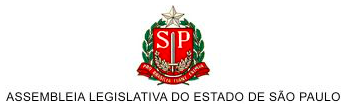 LEI Nº 10.241, DE 17 DE MARÇO DE 1999

Dispõe sobre os direitos dos usuários dos serviços e das ações de saúde no Estado
Disponível em: https://www.al.sp.gov.br/repositorio/legislacao/lei/1999/lei-10241-17.03.1999.html
DIREITOS DOS PACIENTES NO BRASIL
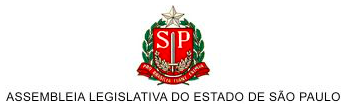 LEI Nº 10.241, DE 17 DE MARÇO DE 1999

Artigo 2º - São direitos dos usuários dos serviços de saúde no Estado de São Paulo:

I - ter um atendimento digno, atencioso e respeitoso;

II - ser identificado e tratado pelo seu nome ou sobrenome;

IV - ter resguardado o segredo sobre seus dados pessoais, através da manutenção do sigilo profissional, desde que não acarrete riscos a terceiros ou à saúde pública;
Disponível em: https://www.al.sp.gov.br/repositorio/legislacao/lei/1999/lei-10241-17.03.1999.html
DIREITOS DOS PACIENTES NO BRASIL
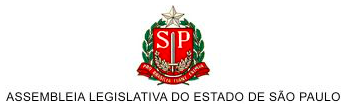 LEI Nº 10.241, DE 17 DE MARÇO DE 1999
[...]

VI - receber informações claras, objetivas e compreensíveis sobre: a) hipóteses diagnósticas; b) diagnósticos realizados; c) exames solicitados; d) ações terapêuticas; e) riscos, benefícios e inconvenientes das medidas diagnósticas e terapêuticas propostas; f) duração prevista do tratamento proposto; g) no caso de procedimentos de diagnósticos e terapêuticos invasivos, a necessidade ou não de anestesia, o tipo de anestesia a ser aplicada, o instrumental a ser utilizado, as partes do corpo afetadas, os efeitos colaterais, os riscos e conseqüências indesejáveis e a duração esperada do procedimento; h) exames e condutas a que será submetido; i) a finalidade dos materiais coletados para exame; j) alternativas de diagnósticos e terapêuticas existentes, no serviço de atendimento ou em outros serviços;
Disponível em: https://www.al.sp.gov.br/repositorio/legislacao/lei/1999/lei-10241-17.03.1999.html
DIREITOS DOS PACIENTES NO BRASIL
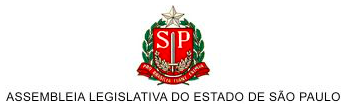 LEI Nº 10.241, DE 17 DE MARÇO DE 1999

[...]

VII - consentir ou recusar, de forma livre, voluntária e esclarecida, com adequada informação, procedimentos diagnósticos ou terapêuticos a serem nele realizados;

VIII - acessar, a qualquer momento, o seu prontuário médico, nos termos do artigo 3. da Lei Complementar n. 791, de 9 de março de 1995;
Disponível em: https://www.al.sp.gov.br/repositorio/legislacao/lei/1999/lei-10241-17.03.1999.html
DIREITOS DOS PACIENTES NO BRASIL
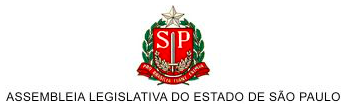 LEI Nº 10.241, DE 17 DE MARÇO DE 1999

[...]
XIV - ter assegurado, durante as consultas, internações, procedimentos diagnósticos e terapêuticos e na satisfação de suas necessidades fisiológicas: 
a) a sua integridade física; 
b) a privacidade; 
c) a individualidade;
d) o respeito aos seus valores éticos e culturais;
e) a confidencialidade de toda e qualquer informação pessoal; e 
f) a segurança do procedimento;
Disponível em: https://www.al.sp.gov.br/repositorio/legislacao/lei/1999/lei-10241-17.03.1999.html
DIREITOS DOS PACIENTES NO BRASIL
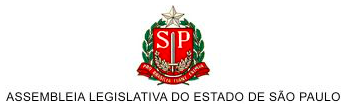 LEI Nº 10.241, DE 17 DE MARÇO DE 1999

[...]
XV - ser acompanhado, se assim o desejar, nas consultas e internações por pessoa por ele indicada; 

XVI - ter a presença do pai nos exames pré-natais e no momento do parto;

XX - receber ou recusar assistência moral, psicológica, social ou religiosa;

XXIII - recusar tratamentos dolorosos ou extraordinários para tentar prolongar a vida;
Disponível em: https://www.al.sp.gov.br/repositorio/legislacao/lei/1999/lei-10241-17.03.1999.html
DIREITOS DOS PACIENTES NO BRASIL
PROJETO DE LEI Nº 5.559/2016

Dispõe sobre os direitos dos pacientes e dá outras providências.
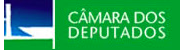 Disponível em: http://www.camara.gov.br/proposicoesWeb/fichadetramitacao?idProposicao=2087978
DIREITOS DOS PACIENTES NO BRASIL
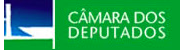 PROJETO DE LEI Nº 5.559/2016

Art. 6° O paciente tem o direito de indicar livremente um representante em qualquer momento de seus cuidados em saúde, por meio de registro em seu prontuário.

Art. 9° O paciente tem o direito de que sua segurança seja assegurada, o que implica ambiente, procedimentos e insumos seguros.
Disponível em: http://www.camara.gov.br/proposicoesWeb/fichadetramitacao?idProposicao=2087978
DIREITOS DOS PACIENTES NO BRASIL
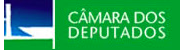 PROJETO DE LEI Nº 5.559/2016

Art. 10. O paciente tem o direito de não ser tratado com distinção, exclusão, restrição ou preferência baseados em raça, cor, religião, enfermidade, deficiência, orientação sexual ou identidade de gênero, origem nacional ou étnica, renda, de modo que provoque restrições em seus direitos.

Art. 11. O paciente tem o direito de envolver-se ativamente em seus cuidados em saúde, participando da decisão sobre seus cuidados em saúde e do plano terapêutico.
Disponível em: http://www.camara.gov.br/proposicoesWeb/fichadetramitacao?idProposicao=2087978
DIREITOS DOS PACIENTES NO BRASIL
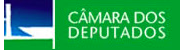 PROJETO DE LEI Nº 5.559/2016

Art. 12. O paciente tem o direito à informação sobre sua condição de saúde, o tratamento e eventuais alternativas, os riscos e benefícios dos procedimentos, e os efeitos adversos dos medicamentos.

Art. 14. O paciente tem direito ao consentimento informado sem coerção ou influência indevida, salvo em situações de risco de morte em que esteja inconsciente.
Disponível em: http://www.camara.gov.br/proposicoesWeb/fichadetramitacao?idProposicao=2087978
DIREITOS DOS PACIENTES NO BRASIL
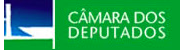 PROJETO DE LEI Nº 5.559/2016

Art. 15. O paciente tem direito à confidencialidade das informações sobre seu estado de saúde, tratamento e outras de cunho pessoal, mesmo após sua morte, salvo as exceções previstas em lei.

Art. 20. O paciente tem o direito de ter suas diretivas antecipadas de vontade respeitadas pela família e pelos profissionais de saúde.
Disponível em: http://www.camara.gov.br/proposicoesWeb/fichadetramitacao?idProposicao=2087978
DIREITOS DOS PACIENTES NO BRASIL
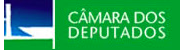 PROJETO DE LEI Nº 5.559/2016

Art. 21. O paciente tem o direito de morrer com dignidade, livre de dor e de escolher o local de sua morte.

§ 1º. O paciente tem direito a cuidados paliativos, que serão fornecidos nos termos dos regramentos do Sistema Único de Saúde ou dos planos de assistência à saúde, conforme o caso.
Disponível em: http://www.camara.gov.br/proposicoesWeb/fichadetramitacao?idProposicao=2087978
DIREITOS DOS PACIENTES NO BRASIL
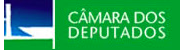 PROJETO DE LEI Nº 5.559/2016

Art. 22. Os pacientes são responsáveis por compartilhar informações sobre doenças passadas, internações, medicamento do qual faz uso e outras pertinentes com os profissionais de saúde, visando auxiliá-lo na condução de seus cuidados.

Parágrafo único. Os pacientes são responsáveis por:
I - seguir as orientações do profissional de saúde quanto ao medicamento prescrito, finalizando o tratamento da data determinada;
VI - cumprir as regras e regulamentos dos serviços de saúde; e 
VII - respeitar os direitos dos outros pacientes e dos profissionais.
Disponível em: http://www.camara.gov.br/proposicoesWeb/fichadetramitacao?idProposicao=2087978
ESTUDO DE CASO: TRF 3ª Região, Proc. nº 2001.61.00.002429-0
Parte V
TRF 3ª Região, Proc. nº 2001.61.00.002429-0
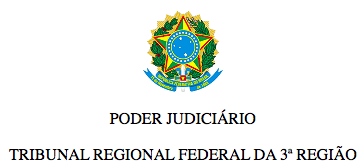 PROCESSO No: 2001.61.00.002429-0 AC – APELAÇÃO CÍVEL – 1280976
ÓRGÃO JULGADOR: TERCEIRA TURMA
RELATOR: JUIZ CONVOCADO VALDECI DOS SANTOS
DATA DO JULGAMENTO: 22/04/2010
NEMER ELIAS, Alexandre. A evolução da aplicação do direito dos pacientes no Brasil. Revista de Direito Sanitário, São Paulo, v. 13, n. 3, p. 224-232, feb. 2013. ISSN 2316-9044. Disponível em: https://www.revistas.usp.br/rdisan/article/view/56250.
TRF 3ª Região, Proc. nº 2001.61.00.002429-0
DIREITO CONSTITUCIONAL. DIREITO ADMINISTRATIVO. DIREITO PROCESSUAL CIVIL. AÇÃO ORDINÁRIA DE INDENIZAÇÃO. DANOS MORAIS E MATERIAIS. AGRAVO RETIDO. EXCLUSÃO DE CO-RÉUS. UNIVERSIDADE FEDERAL DE SÃO PAULO. TRATAMENTO COM DROGA EXPERIMENTAL. PACIENTE VOLUNTÁRIO. ABANDONO ANTES DO TÉRMINO. AGRAVAMENTO DE DOENÇAS EM RAZÃO DA AIDS. NECESSIDADE DE CIRURGIA. AUSÊNCIA DE NEXO CAUSAL. CULPA EXCLUSIVA DA VÍTIMA. IMPROCEDÊNCIA DA AÇÃO. SENTENÇA MANTIDA.
NEMER ELIAS, Alexandre. A evolução da aplicação do direito dos pacientes no Brasil. Revista de Direito Sanitário, São Paulo, v. 13, n. 3, p. 224-232, feb. 2013. ISSN 2316-9044. Disponível em: https://www.revistas.usp.br/rdisan/article/view/56250.
TRF 3ª Região, Proc. nº 2001.61.00.002429-0
Trata-se de apelação, em sede de ação ordinária, ajuizada com o objetivo de obter indenização por danos materiais e morais;

Participação em pesquisa com droga experimental  segundo o Apelante, tanto os médicos responsáveis pelo estudo, quanto a Universidade Federal de São Paulo (UNIFESP) abandonaram o participante quando deveriam ter garantido seu acesso à assistência médica integral.
NEMER ELIAS, Alexandre. A evolução da aplicação do direito dos pacientes no Brasil. Revista de Direito Sanitário, São Paulo, v. 13, n. 3, p. 224-232, feb. 2013. ISSN 2316-9044. Disponível em: https://www.revistas.usp.br/rdisan/article/view/56250.
TRF 3ª Região, Proc. nº 2001.61.00.002429-0
Tratamento  aplicações da droga ISIS 2922 em seu olho esquerdo, a cada quinze dias para o combate e controle de sua retinite por citomegalovirus (CMV);

Complicações  segundo o Apelante, após as primeiras aplicações intravítreas passou a sentir dores e observou corrimento lacrimal no olho esquerdo, com aumento da pressão ocular e conseqüente desenvolvimento de glaucoma;
NEMER ELIAS, Alexandre. A evolução da aplicação do direito dos pacientes no Brasil. Revista de Direito Sanitário, São Paulo, v. 13, n. 3, p. 224-232, feb. 2013. ISSN 2316-9044. Disponível em: https://www.revistas.usp.br/rdisan/article/view/56250.
TRF 3ª Região, Proc. nº 2001.61.00.002429-0
Negativa do SUS do Estado de Santa Catarina em fornecer-lhe passagem aérea para deslocar-se até a cidade de São Paulo;

Buscou atendimento particular especializado  intervenção cirúrgica realizada sem o acompanhamento e apoio dos médicos responsáveis pela pesquisa;

Gastou com transporte, custos da cirurgia particular e, ainda, deixou de trabalhar  Danos morais (agravamento de sua doença) e materiais;
NEMER ELIAS, Alexandre. A evolução da aplicação do direito dos pacientes no Brasil. Revista de Direito Sanitário, São Paulo, v. 13, n. 3, p. 224-232, feb. 2013. ISSN 2316-9044. Disponível em: https://www.revistas.usp.br/rdisan/article/view/56250.
TRF 3ª Região, Proc. nº 2001.61.00.002429-0
Causa da complicação ocular  segundo os médicos responsáveis pela pesquisa, não se pode afirmar que foi a medicação do protocolo de tratamento a causadora dos danos posteriores na visão do apelante, mas a imunodeficiência do apelante;

Laudo pericial  os registros descreviam cicatrização da retinite ativa e boa acuidade visual, isso até 29.09.1997, data bem anterior, no seu caso, da ocorrência do evento de descolamento da retina, que teria ocorrido em 18.12.1997. Logo, o descolamento da retina ocorreu devido à infecção viral que provocou a necrose do tecido retiniano.
NEMER ELIAS, Alexandre. A evolução da aplicação do direito dos pacientes no Brasil. Revista de Direito Sanitário, São Paulo, v. 13, n. 3, p. 224-232, feb. 2013. ISSN 2316-9044. Disponível em: https://www.revistas.usp.br/rdisan/article/view/56250.
TRF 3ª Região, Proc. nº 2001.61.00.002429-0
Viagens Florianópolis - SP  

segundo Apelante, houve abandono do tratamento na UNIFESP, porque a Secretaria de Saúde do Estado de Santa Catarina deixou de oferecer-lhe passagens aéreas, não podendo viajar de outro modo;

Segundo Apelados, durante o tratamento (junho/1997 a setembro/1997), o SUS forneceu passagens aéreas. Porém, quando do abandono do tratamento, informou ao apelante que viajasse por qualquer outro meio de transporte.
NEMER ELIAS, Alexandre. A evolução da aplicação do direito dos pacientes no Brasil. Revista de Direito Sanitário, São Paulo, v. 13, n. 3, p. 224-232, feb. 2013. ISSN 2316-9044. Disponível em: https://www.revistas.usp.br/rdisan/article/view/56250.
TRF 3ª Região, Proc. nº 2001.61.00.002429-0
Anotações no prontuário quanto ao abandono espontâneo:

Paciente faltou a visita de 13/10/97 por não ter conseguido a passagem de avião. Marcada a termination-visit para 29/10/97, a qual o paciente não compareceu novamente.
Paciente decidiu sair do protocolo por vontade própria, porque não quer mais vir, estava bem, não conseguiu mais as passagens aéreas e se recusava a vir de ônibus. 
Paciente solicitou uma carta dizendo que ele só poderia viajar de avião, porém nós o informamos que só poderíamos escrever a verdade sobre seu quadro clínico.
NEMER ELIAS, Alexandre. A evolução da aplicação do direito dos pacientes no Brasil. Revista de Direito Sanitário, São Paulo, v. 13, n. 3, p. 224-232, feb. 2013. ISSN 2316-9044. Disponível em: https://www.revistas.usp.br/rdisan/article/view/56250.
TRF 3ª Região, Proc. nº 2001.61.00.002429-0
EMENTA DO ACÓRDÃO:

Não há como imputar à UNIFESP responsabilidade pelos danos sofridos pelo apelante, pois não há nexo entre os danos e os atos praticados pelos agentes da universidade.
Segundo o perito judicial, não houve imprudência, imperícia ou negligência dos médicos na condução do tratamento. Logo, nada nos autos indica a existência de erro ou negligência dos médicos da instituição superior de ensino, não existindo liame entre os males alegados, os danos que teria sofrido em razão do tratamento e a conduta médica dos apelados.
NEMER ELIAS, Alexandre. A evolução da aplicação do direito dos pacientes no Brasil. Revista de Direito Sanitário, São Paulo, v. 13, n. 3, p. 224-232, feb. 2013. ISSN 2316-9044. Disponível em: https://www.revistas.usp.br/rdisan/article/view/56250.
TRF 3ª Região, Proc. nº 2001.61.00.002429-0
DISCUSSÃO:

Trata-se de direito à indenização por causa dos danos provocados pela interrupção do fornecimento do transporte, o que levou à impossibilidade de continuidade do tratamento e ao agravamento da saúde do autor da ação. 

No julgamento, a improcedência se deu pela inexistência do nexo causal entre o ato praticado e o dano, nos termos da legislação em vigor. Isso por força da inteligência do Art. 186 do Código Civil, que impõe a correlação entre o ato e o dano, ou seja, o autor deve contribuir para a ocorrência do dano.
NEMER ELIAS, Alexandre. A evolução da aplicação do direito dos pacientes no Brasil. Revista de Direito Sanitário, São Paulo, v. 13, n. 3, p. 224-232, feb. 2013. ISSN 2316-9044. Disponível em: https://www.revistas.usp.br/rdisan/article/view/56250.
TRF 3ª Região, Proc. nº 2001.61.00.002429-0
DISCUSSÃO:

Resolução CNS nº 196/96: “II.9 – Dano associado ou decorrente da pesquisa – agravo imediato ou tardio, ao indivíduo ou à coletividade, com nexo causal comprovado, direto ou indireto, decorrente do estudo científico”. 

LOGO, o nexo de causalidade deverá ser comprovado, para haver a indenização nos casos de dano decorrente de pesquisa, correspondendo, assim, às disposições do Código Civil.
NEMER ELIAS, Alexandre. A evolução da aplicação do direito dos pacientes no Brasil. Revista de Direito Sanitário, São Paulo, v. 13, n. 3, p. 224-232, feb. 2013. ISSN 2316-9044. Disponível em: https://www.revistas.usp.br/rdisan/article/view/56250.
TRF 3ª Região, Proc. nº 2001.61.00.002429-0
DISCUSSÃO:

Resolução CNS nº 466/2012: 

II.6 - dano associado ou decorrente da pesquisa - agravo imediato ou posterior, direto ou indireto, ao indivíduo ou à coletividade, decorrente da pesquisa;
II.7 - indenização - cobertura material para reparação a dano, causado pela pesquisa ao participante da pesquisa;
NEMER ELIAS, Alexandre. A evolução da aplicação do direito dos pacientes no Brasil. Revista de Direito Sanitário, São Paulo, v. 13, n. 3, p. 224-232, feb. 2013. ISSN 2316-9044. Disponível em: https://www.revistas.usp.br/rdisan/article/view/56250.
TRF 3ª Região, Proc. nº 2001.61.00.002429-0
DISCUSSÃO:

Resolução CNS nº 466/2012: 

II.3.1 - assistência imediata - é aquela emergencial e sem ônus de qualquer espécie ao participante da pesquisa, em situações em que este dela necessite; 
II.3.2 - assistência integral - é aquela prestada para atender complicações e danos decorrentes, direta ou indiretamente, da pesquisa;
NEMER ELIAS, Alexandre. A evolução da aplicação do direito dos pacientes no Brasil. Revista de Direito Sanitário, São Paulo, v. 13, n. 3, p. 224-232, feb. 2013. ISSN 2316-9044. Disponível em: https://www.revistas.usp.br/rdisan/article/view/56250.
TRF 3ª Região, Proc. nº 2001.61.00.002429-0
CONCLUSÃO:

Após a aprovação da Resolução CNS nº 466/2012, casos como o do julgamento em análise poderiam ter sido julgados procedentes.
NEMER ELIAS, Alexandre. A evolução da aplicação do direito dos pacientes no Brasil. Revista de Direito Sanitário, São Paulo, v. 13, n. 3, p. 224-232, feb. 2013. ISSN 2316-9044. Disponível em: https://www.revistas.usp.br/rdisan/article/view/56250.
REFERÊNCIAS
ALBUQUERQUE, Aline. Direitos humanos dos pacientes. Curitiba: Juruá, 2016.
CONSELHO NACIONAL DE SAÚDE. Resolução 196, de 10 de outubro de 1996. Disponível em: http://bvsms.saude.gov.br/bvs/saudelegis/cns/1996/res0196_10_10_1996.html.
_____. Resolução 466, de 12 de dezembro de 2012. Disponível em: http://bvsms.saude.gov.br/bvs/saudelegis/cns/2013/res0466_12_12_2012.html.
NEMER ELIAS, Alexandre. A evolução da aplicação do direito dos pacientes no Brasil. Revista de Direito Sanitário, São Paulo, v. 13, n. 3, p. 224-232, feb. 2013. ISSN 2316-9044. Disponível em: <https://www.revistas.usp.br/rdisan/article/view/56250>. Acesso em: 16 nov. 2017. doi:http://dx.doi.org/10.11606/issn.2316-9044.v13i3p224-232.